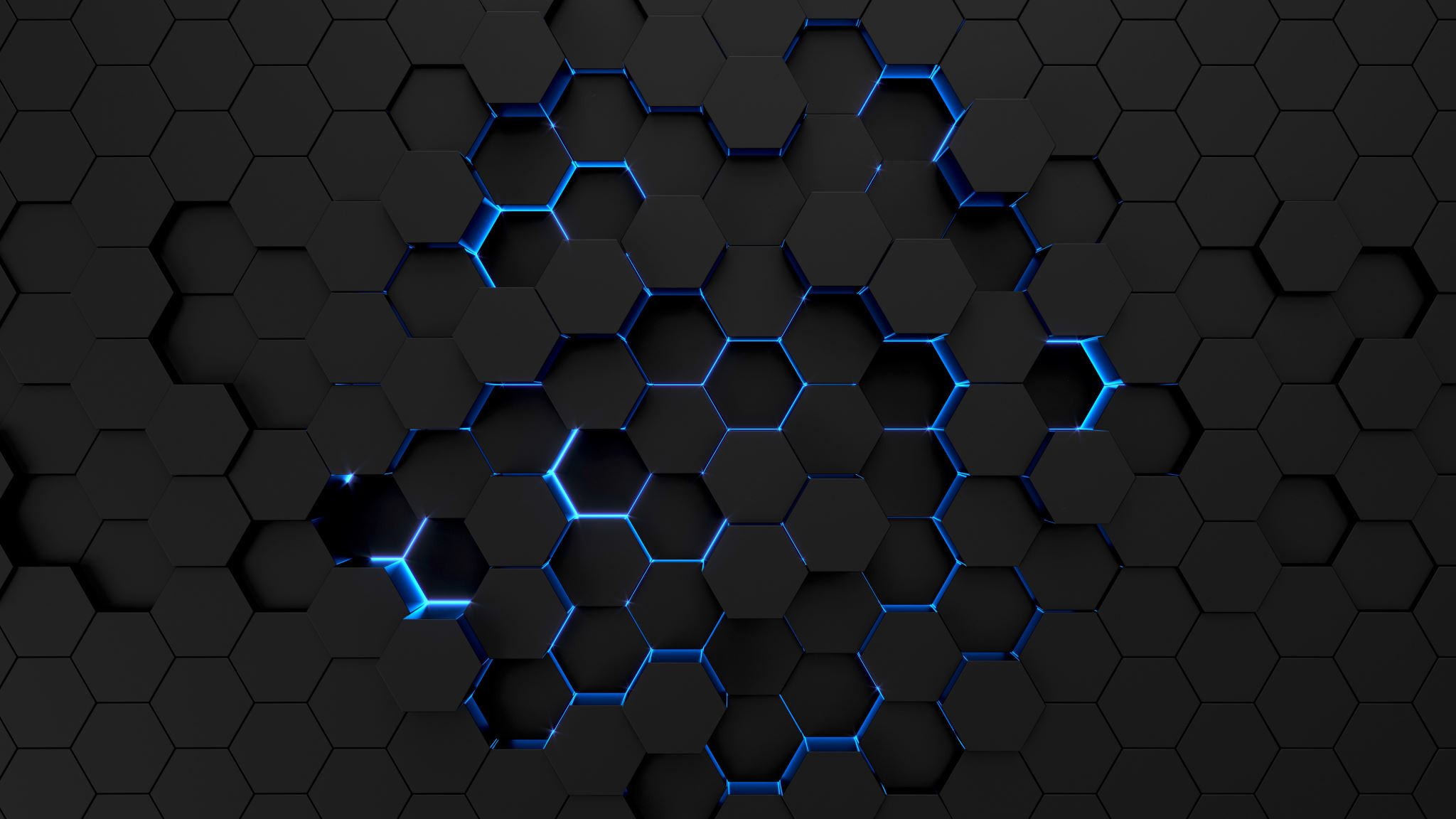 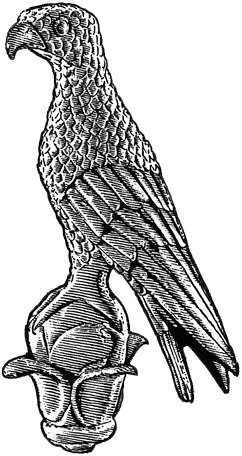 University of Ioannina
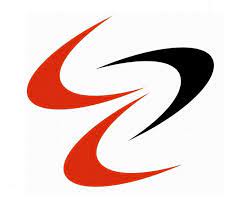 The Greek version of The Quick Aphasia Battery (QAB): preliminary validation data on assessing monolingual typical adults
P08
Europeam University Cyprus
Anyfantis, E.1, Prentza, A.2, Halil, B.1, Christovasilis, C.1, Fassou, A.1, Kaltsidi, E.1, Oikonomou, E.1, Papadopoulou, R.1, Rizos, E.1, Toulgaridis, N.1, Tsitsari, K.1, Xatzipapa, A.1, Zitouni, D. T.1, Voniati, L.3, Tafiadis, D.1
Βackground and goals of the study

Several methods have been developed for evaluating  language-communication abilities in individuals with aphasia. These methods include screening and battery tests, such as the Quick Aphasia Battery (QAB). The QAB is a valid battery test that has been translated in many languages, but not yet in Greek. 
The goal of this study is to provide 

linguistic and cultural adaptation of QAB 
preliminary data on the validation of the Greek version of the QAB battery with neurotypical monolingual speakers.
1 Department of Speech & Language Therapy, School of Health Sciences, University of Ioannina, Ioannina, Greece
2 Department of Linguistics, School of Philology, Faculty of Philosophy, University of Ioannina, Greece
3 Department of Health Sciences, Speech and Language Therapy, European University, Nicosia, Cyprus
Μethods
The current study included 470 neurotypical adults aged from 18;00 to 70;00+ who did not have any communication disorders. The QAB was translated and adapted in Greek using the "Minimum Translation Criteria" along with WHO guidelines. The Greek version of the QAB was administrated to the study’s participants. Additionally, for the estimation of the participants’ cognitive status the Greek version of the Montreal Cognitive Assessment (MoCA) was also administrated.
Results: 
Statistically significant differences were detected between all age groups in the following scores:  the QAB A total score [F (5, 464) = 17.362, p< .001], QAB B total score [F (5, 464) = 17.338, p< .001] and QAB C total score [F (5, 464) = 17.443, p< .001]. Additionally, the Greek version of the QAB showed a high internal consistency (Cronbach's a= 0.847)
Conclusions
The results of the Greek version of the QAB show that it exhibits good psychometric characteristics which comply with the predetermined standards for adaptation and validation. This pilot study lays the ground for the use of the battery with a broad clinical population in Greece.